REPUBLIKA HRVATSKAZADARSKA ŽUPANIJAGODIŠNJI IZVJEŠTAJ O IZVRŠENJU PRORAČUNA ZADARSKE ŽUPANIJE ZA 2019. GODINU- vodič za građane -
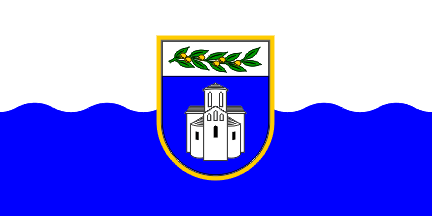 Nacrt prijedloga Godišnjeg izvještaja o izvršenju proračuna Zadarske županije za 2019. godinu dostavljen je na razmatranje županu 24. travnja 2020. godine


Zadar, travanj 2020.
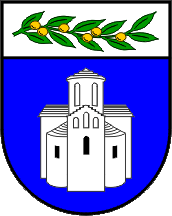 Zadarska 
županija
Izvršenje proračuna - KONSOLIDIRANI
Godišnji izvještaj o izvršenju proračuna                  
 Zadarske županije za 2019. godinu
Upravni odjel za financije i proračun
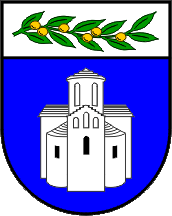 Zadarska 
županija
Izvršenje proračuna – ZADARSKA ŽUPANIJA
Godišnji izvještaj o izvršenju proračuna                  
 Zadarske županije bez proračunskih korisnika za 2019. godinu
Upravni odjel za financije i proračun
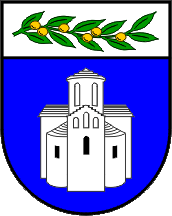 Zadarska 
županija
Odnos planiranih i ostvarenih prihoda  i primitaka za 2019. godinu
Prihodi i primici proračuna Zadarske županije sastoje se od: 
 prihoda poslovanja, 
 prihoda od prodaje nefinancijske imovine i 
 primitaka od financijske imovine i zaduživanja.
Tablica 1. Prihodi i primici Proračuna Zadarske županije za 2019. god.
Grafikon 1. Prikaz udjela  grupa prihoda i primitaka u ukupnim prihodima i primicima Proračuna Zadarske županije za 2019. god.
Upravni odjel za financije i proračun
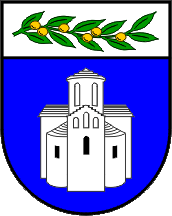 Zadarska 
županija
Odnos planiranih i izvršenih rashoda  i  izdataka za 2019. godinu
Rashodi i izdaci proračuna Zadarske županije sastoje se od: 
 rashoda poslovanja, 
 rashoda za nabavu nefinancijske imovine i 
 izdataka za financijsku imovinu i otplatu zajmova.
Grafikon 2. Prikaz udjela  grupa rashoda i izdataka u ukupnom ostvarenju
                     proračuna Zadarske županije za 2019. god.
Tablica 2. Rashodi i izdaci Proračuna Zadarske županije za 2019. god.
Upravni odjel za financije i proračun
Zadarska županija
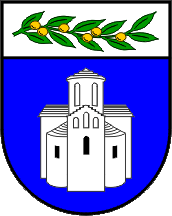 Proračunski korisnici Zadarske županije
Proračunski korisnici Zadarske županije su:

Osnovne škole osim onih na području grada Zadra - 27
Sve srednje škole i Đački dom Zadar - 20
Sve ustanove u zdravstvu i Dom za starije i nemoćne - 7
Kazalište lutaka, Narodni muzej - 2 
Zavod za prostorno uređenje, JU Natura Jadera - 2 
ZADRA NOVA, AGRRA, INOVACIJA - 3
Vijeća nacionalnih manjina (albanska, bošnjačka, srpska) - 3
Zadarska županija ima 64 proračunska korisnika.
Upravni odjel za financije i proračun
Zadarska županija
Prihodi i primici Zadarske županije i proračunskih korisnika
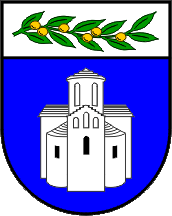 Tablica 3. Odnos prihoda i primitaka Zadarske županije                  i proračunskih korisnika
Grafikon 3. 
Prikaz udjela Zadarske županije i proračunskih  korisnika u 
ukupnim prihodima i primicima za 2019. godinu
Upravni odjel za financije i proračun
Zadarska županija
Rashodi i izdaci Zadarske županije i proračunskih korisnika
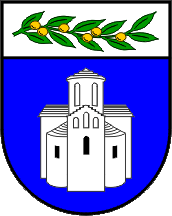 Tablica 4. Odnos rashoda i izdataka Zadarske županije                  i proračunskih korisnika
Grafikon 4. 
Prikaz udjela Zadarske županije i proračunskih  korisnika u 
ukupnim rashodima i izdacima Zadarske županije za 2019. godinu
Upravni odjel za financije i proračun
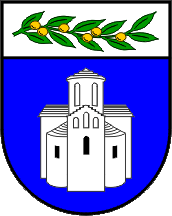 Zadarska 
županija
Rashodi proračuna Zadarske županije po organizacijskoj klasifikaciji
Grafikon 5: Prikaz Strukture rashoda po upravnim odjelima Zadarske županije
Tablica 5: Struktura rashoda po upravnim odjelima Zadarske županije
Upravni odjel za financije i proračun
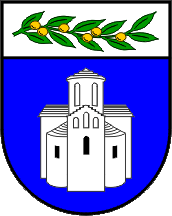 Zadarska županija
Rashodi Proračuna Zadarske županije po funkcijskoj klasifikaciji
Tablica 6: Struktura rashoda po funkcijskoj klasifikaciji
Grafikon 6: Prikaz strukture rashoda po funkcijskoj klasifikaciji
Upravni odjel za financije i proračun
Zadarska županija
Ostvarenje prihoda po projektima Zadarske županije u 2019. godini
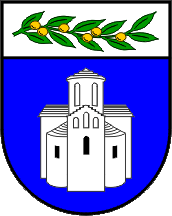 Upravni odjel za financije i proračun
Zadarska županija
Ostvarenje prihoda po projektima Zadarske županije u 2019. godini
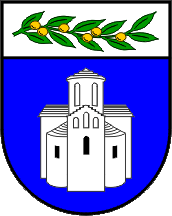 Upravni odjel za financije i proračun
Zadarska županija
Ostvarenje prihoda po projektima Zadarske županije u 2019. godini
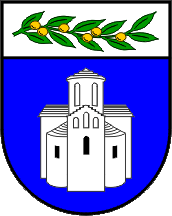 Upravni odjel za financije i proračun
Zadarska županija
Ostvarenje prihoda po projektima Zadarske županije u 2019. godini
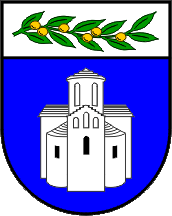 Upravni odjel za financije i proračun
Zadarska županija
Ostvarenje prihoda po projektima Zadarske županije u 2019. godini
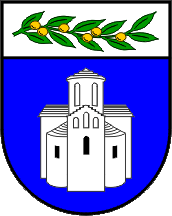 Upravni odjel za financije i proračun
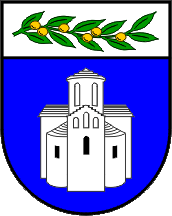 Zadarska     županija
Hvala na pažnji !
Dodatne i detaljnije informacije možete pronaći na službenoj mrežnoj stranici Zadarske županije
https://www.zadarska-zupanija.hr/component/content/article?id=479
Upravni odjel za financije i proračun